Yenilenebilir Enerji Kaynakları
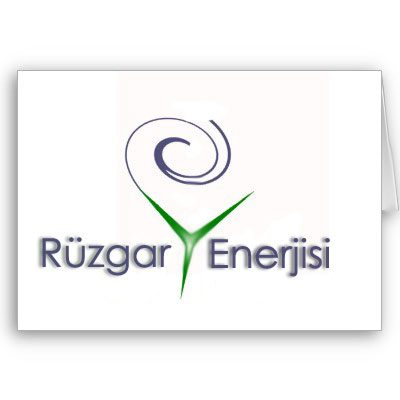 Hazırlayan : Yrd.Doç.Dr. Cuma ÇETİNER
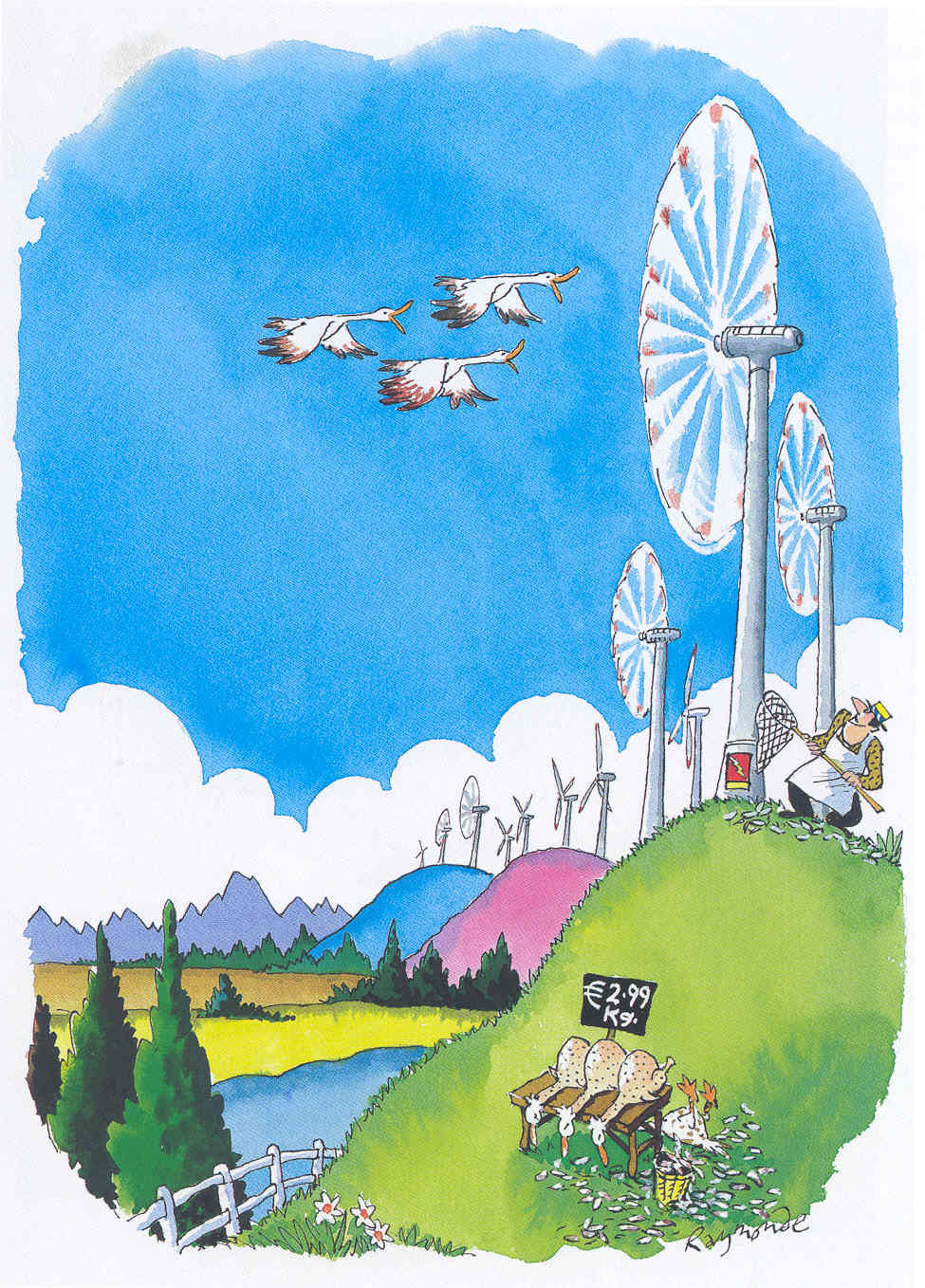 Rüzgâr nedir?
Rüzgâr, güneş ışınlarının yer yüzeylerini farklı ısıtmasından kaynaklanır. Yer yüzeylerinin farklı ısınması, havanın sıcaklığının, neminin ve basıncının farklı olmasına, bu farklı basınç da havanın hareketine neden olur. Bir başka deyişle Rüzgâr, atmosferdeki havanın dünya yüzeyine yakın, doğal yatay hareketleridir. Güneş ışınları olduğu sürece rüzgâr olacaktır. Rüzgâr güneş enerjisinin bir dolaylı ürünüdür. Dünyaya ulaşan güneş enerjisinin yaklaşık % 2 kadarı rüzgâr enerjisine çevrilir. Dünya yüzeyi düzensiz bir şekilde ısınır ve soğur, bunun sonucu atmosferik basınç alanları oluşur, yüksek basınç alanlarından alçak basınç alanlarına hava akışı yapar. Böylelikle rüzgâr oluşur.
Rüzgar Enerjisinin Avantaj ve Dezavantajları
Üstünlükleri Atmosferi kirletici etkiye sahip gazların salınmaması, Temiz bir enerji kaynağı olması, Kaynağının tükenmemesi (güneş, dünya ve atmosfer olduğu sürece), Rüzgâr tesislerinin kurulumu ve işletilmesinin diğer tesislere göre daha kolay olması, Enerji üretim maliyetlerinin düşük olması, Güvenilirliğinin artması, Bölgesel olması ve dolayısıyla kişilerin kendi elektriğini üretebilmesi.
Sakıncaları
   Rüzgârın sürekliliği olmadığı için enerji üretim değerinin sabit olmaması, 
  Rüzgâr türbinlerinin büyük alan kaplaması, 
  Gürültü kirliliği oluşturması 
  Fosil ve nükleer yakıtlardan elde edilen enerjiye oranla enerji üretiminin düşük olması, 
 Yatırım maliyetlerinin yüksek olması, 
  Kullanım ömrü dolan kompozit parçaların doğada geri dönüştürülmesinin mümkün olmaması. 
  Diğer tip enerji üretim tesislerine göre daha fazla dinamik parça barındırması, dolayısıyla işletme risklerinin daha fazla olması
Rüzgar Türbininin Çalışması
Türkiyede Rüzgar Enerjisi
Rüzgar türbinleri belirli bir aralıkta rüzgardan enerji üretebilmektedir. Şekil de rüzgar hızlarına göre ülkemizde olan kurulu güçler gösterilmiştir. Rüzgar hızının 7-7.5 m/s değerlerinde toplan kurulu güç en fazla olmaktadır. Rüzgarın hızı arttıkça bu değerler düşmektedir.
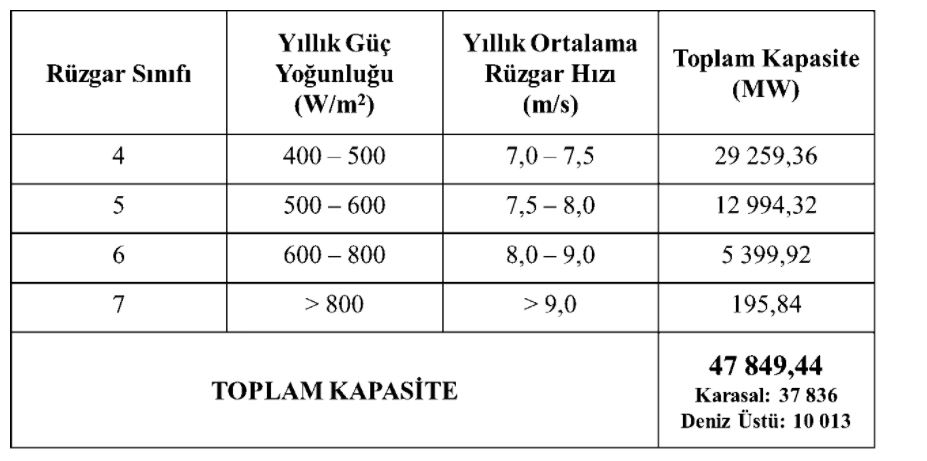 Türkiyede Rüzgar Enerjisi
Rüzgar enerjisinden elde edilen elektriğin ülkemizde ne kadar bir yüzdelik paya sahip olduğu belirtilmiştir. Her sene bu oran artmış ve 2020 yılına geldiğimizde %8.09 bir paya sahip olmuştur.  (Enerji ve Tabii Kaynaklar Bakanlığı, 2020)
Türkiyede Rüzgar Enerji Potansiyel Örnekleri
Rüzgar Hız/Güç Sınıflandırması
Hızlarına göre rüzgar adları
Dünyadaki Toplam Kurulu Güç Kapasitesi
Dünyadaki Toplam Kurulu Güç Kapasitesi
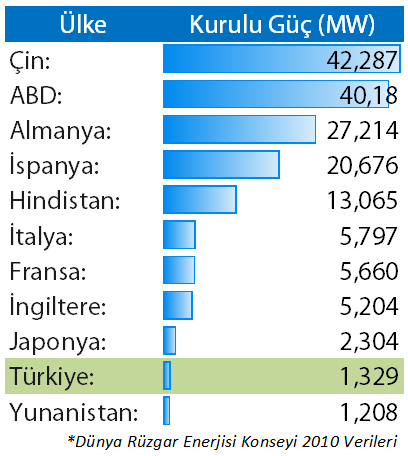 Rüzgar Sınıflandırma
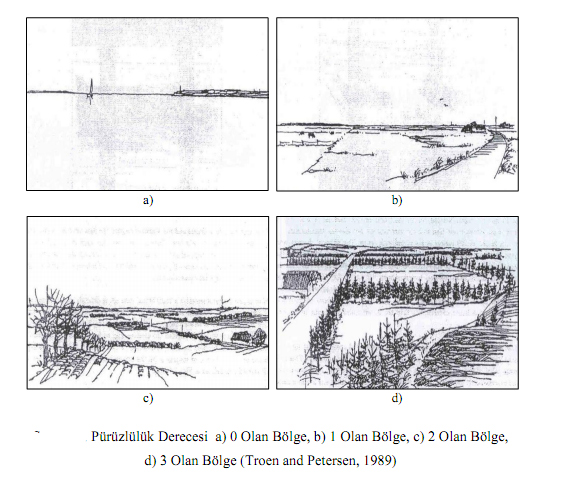 Yıllara Göre Rüzgar Türbinleri
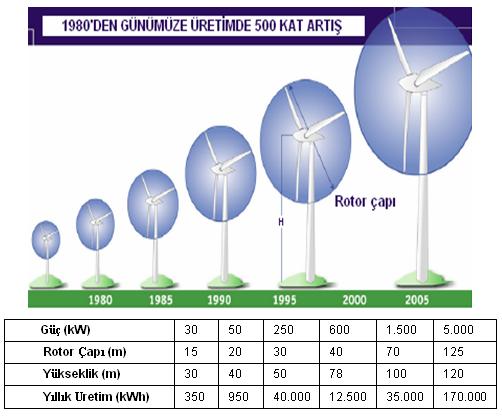 Yıllara Göre Rüzgar Türbinleri
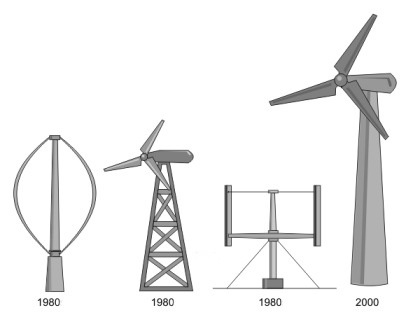 Rüzgar Çiftliği
Yatay Rüzgar Türbini
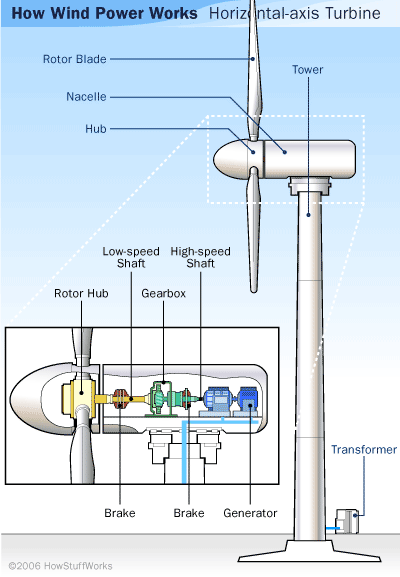 Dikey Rüzgar Türbini
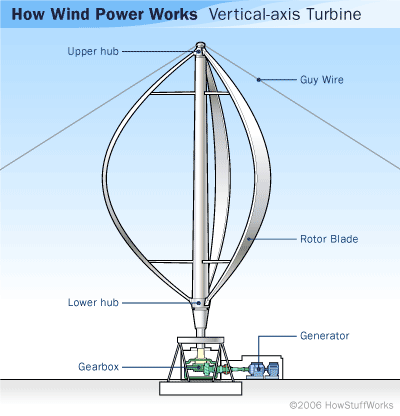 A=2/3*D*H
Rüzgar Türbini Parçaları
Rüzgar Türbini Parçaları
Rüzgar Türbini Parçaları
Rüzgar Türbini ve PW Hibrit Sistemi
Rüzgar Türbini,Fosil Yakıtlı Jeneratör ve PW Hibrit Sistemi
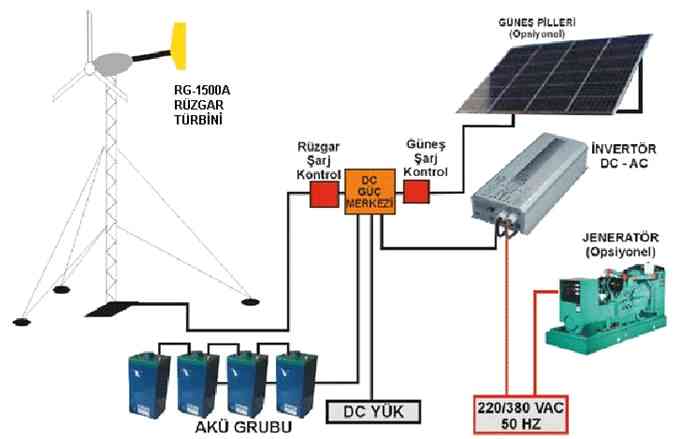 Türkiyede Rüzgar Enerjisi
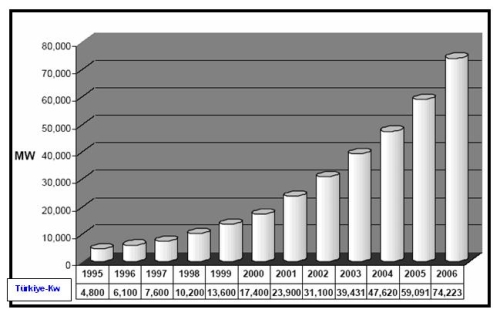 Pw : Rüzgâr(hava) akışındaki mekaniksel güç[watt]
 A kesit
ρ : Hava yoğunluğu[kg/m3]
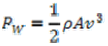